REACH 2018

Novērtējiet vielu bīstamību un riskus
Prezentācijas mērķis
Šo prezentāciju un piezīmes ir sagatavojusi ECHA, Eiropas Ķimikāliju aģentūra, lai palīdzētu jums sagatavot prezentāciju par REACH 2018, t. i., esošo vielu pēdējo reģistrācijas termiņu. Jūs varat izvēlēties attiecīgus slaidus un pēc vajadzības tos pārveidot atkarībā no tā, kas ir jūsu mērķauditorija, – uzņēmuma vadība, darbinieki, vides un darba aizsardzības speciālisti, iestādes utt. Prezentāciju varat izmantot bez papildu atļaujas.

Šajā prezentācijā ir sniegts īss pārskats par ECHA REACH 2018. gada ceļveža 4. posmu (Novērtējiet bīstamību un riskus). Tā ir viena no vairākām prezentācijām par REACH 2018, kas pieejamas ECHA tīmekļa vietnē. Komentārus un ieteikumus lūdzam sūtīt uz: reach-2018@echa.europa.eu.  

Juridisks paziņojums. Šajā prezentācijā iekļautā informācija nav uzskatāma par juridisku padomu un juridiskā izpratnē neatspoguļo Eiropas Ķimikāliju aģentūras oficiālo viedokli. Eiropas Ķimikāliju aģentūra neuzņemas nekādu atbildību par šā dokumenta saturu.

Publicēšanas datums: 2017. gada maijs
2
REACH 2018. gada reģistrācija
4. posma darbības
Apziniet informācijas sniegšanas prasības
Apkopojiet datus par vielas bīstamību
Novērsiet datu trūkumu
Apkopojiet informāciju par lietošanas veidiem
Novērtējiet riskus un nosakiet riska pārvaldības pasākumus
[Speaker Notes: Šī prezentācija attiecas uz reģistrācijas dokumentācijai vajadzīgās informācijas apkopošanu. Šajā reģistrācijas pieteikuma sagatavošanas posmā jāveic piecas galvenās darbības.]
Apziniet informācijas sniegšanas prasībasInformācijas prasības
Reģistrācijai vajadzīgās informācijas prasības ir atkarīgas no reģistrācijas veida un gadā saražotā/importētā apjoma

starpprodukts stingri kontrolētos apstākļos visi pieejamie dati

standarta reģistrācija atkarībā no tonnāžas diapazona


Padoms. Praktiska rokasgrāmata MVU vadītājiem un REACH koordinatoriem "Kā izpildīt informācijas prasības attiecībā uz vielām 1–10 tonnu apjomā un 10–100 tonnu apjomā gadā"
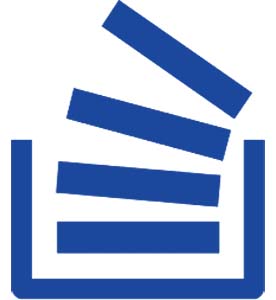 4
[Speaker Notes: ECHA ir sagatavojusi praktisku rokasgrāmatu MVU vadītājiem un REACH koordinatoriem, kurā īsumā izskaidrota katra informācijas prasība, norādot arī informācijas izvērtēšanai un apkopošanai vajadzīgo speciālo zināšanu līmeni, lai palīdzētu jums izlemt, vai šis darbs daļēji nebūtu jāuztic ārpakalpojumu sniedzējiem. Rokasgrāmata ir pieejama visās ES valodās aģentūras tīmekļa vietnē. 

Noderīgas saites

https://echa.europa.eu/reach-2018/assess-hazard-and-risk 

Praktiska rokasgrāmata MVU vadītājiem un REACH koordinatoriem 23 valodās pieejama https://echa.europa.eu/practical-guides]
Apziniet informācijas sniegšanas prasībasStandarta reģistrācija
Vielas, ko ražo/importē 1–10 tonnu apjomā gadā
REACH VII pielikums
fizikāli ķīmiskās īpašības
toksikoloģiskās īpašības
ekotoksikoloģiskās īpašības
Vielas, ko ražo/importē 10-100 tonnu apjomā gadā
REACH VII pielikums
REACH VIII pielikums – papildu
toksikoloģiskās īpašības
ekotoksikoloģiskās īpašības
ķīmiskās drošības novērtējums
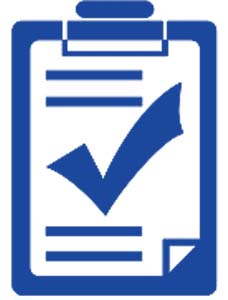 5
[Speaker Notes: Attiecībā uz vielām, ko ražojat/importējat 1–10 tonnu apjomā gadā, jāievēro REACH regulas VII pielikuma prasības. 
Tas nozīmē, ka jums ir vajadzīga informācija par vielas fizikāli ķīmiskajām īpašībām un par dažām toksikoloģiskajām un ekotoksikoloģiskajām īpašībām. 
Standarta reģistrācijai tonnāžas diapazonā 1-10 tonnas gadā parasti jāveic viens tests ar mugurkaulniekiem.

Standarta reģistrācijai tonnāžas diapazonā 10-100 tonnas gadā jāiesniedz visi dati, kas vajadzīgi tonnāžas diapazonam 1-10 tonnas gadā (t. i., VII pielikuma dati), kā arī VIII pielikumā minētie dati. Jānovērtē arī vielas drošība un konstatējumi jānorāda ķīmiskās drošības ziņojumā.

Piezīme. REACH regulā ir noteikts, ka neatkarīgi no informācijas prasībām reģistrācijas dokumentācijā jāiekļauj visa pieejamā informācija par vielu.]
Apziniet informācijas sniegšanas prasībasZema riska vielas
Zema riska vielām 1-10 tonnu diapazonā var piemērot samazinātas informācijas prasības
kā minimums jānorāda tikai VII pielikumā minētās fizikāli ķīmiskās īpašības

REACH III pielikumā ir norādīti zema riska vielu noteikšanas kritēriji

Lai izmantotu samazinātas prasības, jāiesniedz pamatojums

Padoms. ECHA tīmekļa vietnē ir publicēts to vielu saraksts, par kurām varētu būt jāiesniedz pilna datu kopa
6
[Speaker Notes: Ja jūs: 
1) reģistrējat vielu tonnāžas diapazonā 1-10 tonnas gadā un
2) varat pierādīt, ka jūsu viela ir zema riska viela,
varat reģistrēt vielu, kā minimumu norādot tikai VII pielikuma 7. punktā minētās fizikāli ķīmiskās īpašības. 

Lai noskaidrotu, vai uz jūsu vielu varētu attiekties samazinātas informācijas prasības, vispirms varat pārbaudīt, vai viela nav iekļauta ECHA tīmekļa vietnē publicētajā III pielikuma sarakstā. 
Šajā sarakstā ir iekļautas vielas, par kurām ir norādes, ka tās nav zema riska vielas. Saraksts ir sagatavots, izmantojot toksiskuma prognozēšanas modeļus, un tajā ir 65 000 vielu. 

Ja jūsu viela ir sarakstā, jums visticamāk būs jāiesniedz pilna VII pielikuma datu kopa. 
Tas, ka jūsu vielas sarakstā nav, vēl nenozīmē, ka varat izmantot samazinātas informācijas prasības. Jums ir tiesības izmantot samazinātas informācijas prasības arī tad, ja jūsu viela ir šajā sarakstā, ar noteikumu, ka varat sniegt pamatojumu.

Atcerieties, ka neatkarīgi no informācijas prasībām jums reģistrācijas dokumentācijā vienmēr jāiekļauj visa jūsu rīcībā esošā informācija par vielu. 

Noderīgas saites
III pielikuma saraksts: https://echa.europa.eu/information-on-chemicals/annex-iii-inventory.]
Apkopojiet datus par vielas bīstamību
Informācija par bīstamību
7
[Speaker Notes: Šajā slaidā soli pa solim skaidrots, kas jādara, lai izpildītu prasības par vielas bīstamību. 

Saskaņā ar REACH regulu jums jāapkopo visa pieejamā informācija par vielu. 
Nākamajā solī jāapsver informācijas vajadzības, kas ir atkarīgas no jūsu tonnāžas diapazona. Tomēr, ja kāds jūsu SIEF dalībnieks reģistrē vielu augstākā tonnāžas diapazonā, reģistrācijas kopīgajai daļai ir jāaptver šis augstākais diapazons.

Atcerieties, ka SIEF dalībniekiem ir pienākums apmainīties ar datiem!

Ievērojiet, ka REACH regulā ir skaidri noteikts, ka testi ar dzīvniekiem jāizmanto kā pēdējais līdzeklis. Ja testa ar dzīvniekiem vietā vēlaties izmantot pielāgojumus, jums jāsagatavo zinātniski pamatoti argumenti.]
Novērsiet datu trūkumu
Testi ar dzīvniekiem ir pēdējais līdzeklis
Izvairieties no nevajadzīgiem testiem ar dzīvniekiem:
apmainieties ar datiem un
izmantojiet pielāgojumus, pamatojoties uz vispārējiem vai konkrētiem noteikumiem

Kā nodrošināt zinātnisku un regulatīvu akceptēšanu 
Iesniedziet kvalitatīvu un ticamu informāciju
Sniedziet pārliecinošu testa neveikšanas pamatojumu, piemēram,
dokumentācijā paskaidrojiet, kāpēc ar datormodeli iegūtā prognoze ir ticama attiecībā uz jūsu vielu 
pierādiet, ka divi pastāvoši pētījumi aptver tos pašus kritērijus, par kuriem būtu jāveic jauns pētījums

Padoms. ECHA rokasgrāmatas "Kā izmantot alternatīvas testēšanai ar dzīvniekiem, lai izpildītu REACH reģistrācijas dokumentācijā norādāmās informācijas prasības" un "Kā izmantot (Q)SAR un ziņot par tiem".
8
[Speaker Notes: Lai noskaidrotu vielu ietekmi uz cilvēku veselību un vidi, var būt vajadzīgi testi ar dzīvniekiem. Tomēr tie jāsamazina līdz nepieciešamajam minimumam. Tāpēc jums SIEF jāapmainās ar esošiem datiem un pēc iespējas jāizmanto REACH paredzētie pielāgojumi.

Lai pielāgojumi tiktu akceptēti, ļoti svarīga nozīme ir to pamatojumam.

ECHA ir publicējusi praktiskas rokasgrāmatas, kas palīdzēs izprast attiecīgos principus.

Noderīgas saites

Kā izmantot alternatīvas testēšanai ar dzīvniekiem, lai izpildītu REACH reģistrācijas dokumentācijā norādāmās informācijas prasības 
Kā izmantot (Q)SAR un ziņot par tiem

Rokasgrāmatas pieejamas 23 valodās (https://echa.europa.eu/practical-guides)]
Novērsiet datu trūkumuRegulatīvās alternatīvas – pielāgojumi
2. sleja – konkrēti noteikumi par katru īpašību
Testi nav jāveic, ja pielāgojums ir 
pienācīgi pamatots
atbilst visiem kritērijiem
XI pielikums – vispārēji noteikumi, pamatojoties uz pienācīgi dokumentētiem un zinātniskiem argumentiem
9
[Speaker Notes: Pirms datu iegūšanas, veicot testus ar dzīvniekiem, apsveriet, vai prasības nav iespējams izpildīt bez testiem.
2. slejā par katru parametru ir norādīti konkrēti noteikumi, bet  
XI pielikumā iekļauti vispārēji noteikumi.

Abos gadījumos jāsniedz pienācīgi dokumentēts un zinātnisks pamatojums.

Lai izmantotu vispārējos noteikumus, varat atteikties no datu iesniegšanas vai izmantot pielāgojumu, pamatojoties uz šādiem zinātniskiem argumentiem:
pierādījumu nozīmīguma pieeja – jūsu rīcībā ir pietiekama informācija no vairākiem neatkarīgiem avotiem, kas ļauj secināt, ka jūsu vielai ir konkrēta īpašība (vai tādas nav);
QSAR modeļi – dažas jūsu vielas īpašības var prognozēt no strukturāli līdzīgām vielām, izmantojot datormodeļus;
in vitro metodes – testi, kas veikti ar izolētiem audiem, orgāniem vai šūnām, nevis ar pilnīgu organismu, var būt pietiekami, lai izdarītu informācijas prasībai vajadzīgo secinājumu;
grupēšana un analoģija – ja varat pierādīt, ka veids, kādā jūsu vielai izpaužas konkrēta īpašība, ir līdzīgs tam, kā tā izpaužas citai vielai, šīs īpašības esošos rezultātus var analoģiski attiecināt uz jūsu vielu.

Ja izlemjat izmantot kādu no šīm iespējām, jūs pieprasāt pielāgojumu.

Noderīgas saites
https://echa.europa.eu/support/registration/how-to-avoid-unnecessary-testing-on-animals]
Novērsiet datu trūkumu
Pielāgojumi
Pierādījumu nozīmīguma pieeja
Ja nepietiek ar vienu pierādījumu, lai izpildītu informācijas prasību 
Ja atsevišķo pētījumu rezultāti ir pretrunīgi vai nav pietiekami kvalitatīvi 
Lai izpildītu informācijas prasību attiecībā uz vielas īpašību, apkopojiet in vitro, analoģijas pieejas un (Q)SAR rezultātus un neaizmirstiet iesniegt pamatojumu un pierādījumus

(Q)SAR
Vienkāršu īpašību (piemēram, fizikāli ķīmisko īpašību) prognozēšana
Sarežģītāku īpašību (piemēram, atkārtotas devas toksiskuma) prognozēšana

In vitro testi
Ja vide ir saderīga ar vielu (piemēram, šķīdība)
Ja metode ir labi aprakstīta
Kā atsevišķs pielāgojums

Grupēšana un analoģija
Ja dati ir kvalitatīvi un vielu var klasificēt
Ja avota vielas ir līdzīgas/atbilstošas mērķa vielām
Ja (vēl) nav pieejami dati par avota vielu
10
[Speaker Notes: Pierādījumu nozīmīguma pieeja 
Tā ir pierādījumu apkopošana no vairākiem neatkarīgiem informācijas avotiem. Šī pieeja ir īpaši noderīga šādos gadījumos: 
ja nepietiek ar vienu pierādījumu, lai varētu izpildīt informācijas prasību (piemēram, nestandarta testu), un jums ir citi pierādījumi rezultāta pamatošanai, vai
ja atsevišķo pētījumu rezultāti ir pretrunīgi. Šajā gadījumā ekspertam jānosaka katra atsevišķā pierādījuma nozīmīgums un jāizdara slēdziens.

(Q)SAR
QSAR (kvantitatīvie struktūras aktivitātes attiecības modeļi) ir matemātiski modeļi, ar ko prognozē vielu parametrus no to ķīmiskās struktūras. 
(Q)SAR būtu jāizmanto vienkāršu parametru (piemēram, fizikāli ķīmisko īpašību) prognozēšanai, jo attiecībā uz sarežģītāku īpašību prognozēšanu to rezultāti ir mazāk ticami. 
Tie ir noderīgi arī gadījumos, kad vielas testēšana ir sarežģīta (piemēram, zemas šķīdības gadījumā). 
ECHA ir atjauninājusi praktisko rokasgrāmatu par QSAR, papildinot to ar piemēriem un noderīgiem padomiem. Praktiskajā rokasgrāmatā ir iekļauts arī to programmrīku saraksts, kurus var izmantot dažādu REACH parametru prognozēšanai (daži no rīkiem ir bezmaksas).

Bez maksas var izmantot arī programmatūru QSAR Toolbox. QSAR Toolbox var izmantot, lai:
izgūtu eksperimentu datus,
atrastu līdzīgas vielas (analogus),
veidotu vielu kategorijas,
prognozētu īpašības, izmantojot analoģiju un QSAR.

In vitro testi
In vitro testi, ko veic kontrolētā vidē, piemēram, mēģenē vai Petri trauciņā, ir vēl viens pielāgojumu veids, lai veiktu testus bez dzīvniekiem. Piemērotus in vitro datus var izmantot kā atsevišķu pielāgojumu vai pierādījumu nozīmīguma pieejas kontekstā. Attiecībā uz dažiem parametriem in vitro testi pašlaik ir nevis pielāgojumi, bet standartinformācijas prasības (pielikumu 1. sleja). Piemēram, neitrālsarkanā uzsūkšanas tests ir in vitro tests, ko var izmantot kā pielāgojumu, novērtējot akūtu toksiskumu zīdītājiem saskaņā ar pierādījumu nozīmīguma pieeju.

Grupēšana un analoģija
Analoģijas princips ir vienas vai vairāku vielu datu izmantošana, lai novērstu citas vielas datu trūkumu. Parasti to izmanto gadījumos, kad trūkst datu par konkrētu vielas parametru, bet ir kvalitatīvi eksperimentu dati par vielu, kas ir ļoti līdzīga vai atbilstoša jūsu vielai. Izmantojot analoģijas principu vai citus pielāgojumus, ir ļoti svarīgi iesniegt pietiekamu pamatojumu un dokumentāciju.

Noderīgas saites
https://echa.europa.eu/practical-guides
Kā izmantot alternatīvas testēšanai ar dzīvniekiem, lai izpildītu REACH reģistrācijas dokumentācijā norādāmās informācijas prasības 
Kā izmantot (Q)SAR un ziņot par tiem

https://echa.europa.eu/support/registration/how-to-avoid-unnecessary-testing-on-animals/grouping-of-substances-and-read-across
Vērtēšanas sistēma pēc analoģijas principa (RAAF) palīdzēs saprast, kā ECHA vērtē analoģijas pielāgojumus. 

https://echa.europa.eu/support/oecd-qsar-toolbox 
ESAO QSAR Toolbox]
Novērsiet datu trūkumuPielāgojumi – padomi
Ja pielāgojat standartinformācijas prasības, sagatavojiet labi dokumentētu un pietiekamu zinātnisko pamatojumu un iekļaujiet to reģistrācijas dokumentācijā.
Jūsu izvēlētajai pieejai jānodrošina ticama informācija, kas ir salīdzināma ar standarta testā iegūtu informāciju. Pretējā gadījumā jāveic tests saskaņā ar prasībām.
Jūsu izvēlētajai pieejai jānodrošina vielas klasifikācija. Pēc vielas klasificēšanas un marķēšanas papildu testi, iespējams, nebūs vajadzīgi.
11
Novērsiet datu trūkumu
Testēšanas stratēģija
Testēšanas plānošanu, pamatojoties uz vielas īpašībām, uzticiet zinātniskam ekspertam
Piemērs: vielu izmanto šķīdumos, un ūdenī tā ātri sadalās – testējiet sadalīšanās produktu īpašības
Ja jūsu viela ir UVCB vai daudzkomponentu viela – testējiet reprezentatīvo paraugu
Testējiet attiecīgos iedarbības ceļus
Piemērs: uz darbiniekiem iedarbosies vielas tvaiki
veiciet testēšanu, izmantojot ieelpošanas ceļu


Padoms. ECHA tīmekļa vietnē ir informācija par to, cik laika prasa dažu pētījumu veikšana, kāds vielas daudzums jānosūta testēšanai un orientējošas testu izmaksas.
12
[Speaker Notes: Šajā slaidā ir sniegti daži ilustratīvi piemēri par to, kā, plānojot testēšanu, jāņem vērā vielas īpašības un iedarbība.

Noderīgas saites
https://echa.europa.eu/support/registration/what-information-you-need/adaptations-to-the-standard-information-requirements

https://echa.europa.eu/support/registration/strategy-for-gathering-your-data]
Novērsiet datu trūkumu
Testēšanas stratēģija
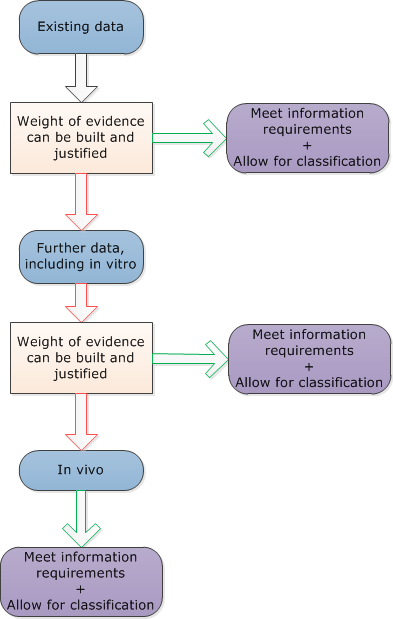 13
[Speaker Notes: Šajā darbplūsmā ir sniegts kopsavilkums par pieeju datu apkopošanai, apvienojot dažādus vispārīgos pielāgojumus. Šis process jāveic attiecībā uz katru vielas īpašību.

Ņemot vērā visus esošos datus, jums: 
jāpārbauda, vai ir iespējams izmantot pierādījumu nozīmīguma pieeju;
vai informācijas prasību izpildei un klasificēšanas vajadzībām var piemērot analoģijas principu;
gadījumos, kad ir vajadzīgi papildu dati, veiciet in vitro testus, ja ir pieejama ticama testēšanas metode;
veiciet in vivo testus tikai tad, ja šādas metodes nav.]
Apkopojiet informāciju par lietošanas veidiem
Lietošanas veidi un lietošanas apstākļi
14
[Speaker Notes: Jums būs jāiegūst informācija par jūsu vielas lietošanas veidiem arī no saviem klientiem. 

Labs informācijas avots par tipiskiem lietošanas veidiem un lietošanas apstākļiem ir ECHA tīmekļa vietnē pieejamās nozaru lietošanas kartes. Jums būtu jāpārbauda arī jūsu uzņēmumā pieejamie dati un jāsazinās ar klientiem, lai noskaidrotu, kā viņi lieto vielu. 

Lai precīzi zinātu, kāda informācija par vielas lietošanas veidiem jāapkopo, varat iepazīties arī ar IUCLID 6 formātu, kas jums būs jāizmanto lietošanas veidu un lietošanas apstākļu paziņošanai. 

Noderīgas saites
https://echa.europa.eu/csr-es-roadmap/use-maps/concept]
Novērtējiet riskus un nosakiet riska pārvaldības pasākumusKlasificēšana un marķēšana
Klasificēšana un marķēšana
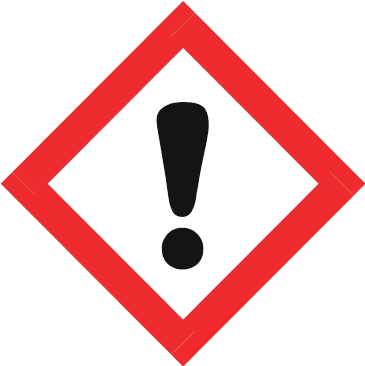 15
[Speaker Notes: Pēc visu datu apkopošanas jums jāveic vielas klasificēšana un marķēšana. Ja vielai ir saskaņota klasifikācija, jums tā jāizmanto!

Var gadīties, ka jums būs jāpārskata vielas klasifikācija, ņemot vērā reģistrācijas vajadzībām apkopoto bīstamības informāciju: 

centieties panākt vienošanos SIEF,
atšķirīgi piemaisījumu profili var būt atšķirīgas klasifikācijas iemesls – jūsu klasifikācija var atšķirties no līdzreģistrētāju klasifikācijas.]
Novērtējiet riskus un nosakiet riska pārvaldības pasākumusNovērtējiet risku un nodrošiniet drošu lietošanu
Kāpēc? Lai nodrošinātu jūsu vielas radīto risku kontroli
Kā? Bīstamības un riska novērtēšana








Bīstamība ir jebkurš potenciālu zaudējumu, kaitējuma vai nelabvēlīgas ietekmes avots
Iedarbība ir organisma vai vides nonākšana saskarē ar ķīmisku faktoru
Risks ir varbūtība, ka no bīstamības radīsies nelabvēlīga ietekme
Bīstamība x iedarbība = risks
Fizikāli ķīmiskās īpašības, aprite vidē un
(eko)toksikoloģiskā informācija
Lietošana
Ķīmiskās drošības
novērtējums
16
[Speaker Notes: Bīstamības un riska novērtējumam ir ļoti svarīga nozīme REACH galveno mērķu sasniegšanā:
jūs apliecināt, ka esat informēts par vielas īpašībām,
vielas radītie riski tiek kontrolēti, 
vielu var droši lietot.

Bīstamība ir vielai piemītoša īpašība, kas rada kaitējumu videi vai cilvēku veselībai. Bīstamības piemēri ir sprādzienbīstamība, bioakumulācija vai genotoksiskums. 
 
Risks ir varbūtība, ka kaitējums radīsies, un to aprēķina kā bīstamības un iedarbības rezultātu. 

Bīstamību parasti nosaka ar standarta testiem, bet iedarbību aprēķina, ņemot vērā vielas lietošanu visā dzīves ciklā no ražošanas līdz nonākšanai atkritumos.]
Novērtējiet riskus un nosakiet riska pārvaldības pasākumusNovērtējiet risku un nodrošiniet drošu lietošanu
Informācija par lietošanu un iedarbību 
Drošas lietošanas vadlīnijas
PBT = noturīga, bioakumulatīva un toksiska
vPvB = ļoti noturīga un ļoti bioakumulatīva
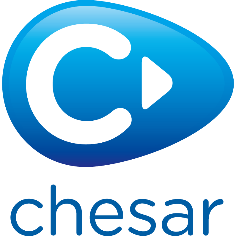 17
[Speaker Notes: Kā novērtēt vielas radīto risku, izmantojot datus par bīstamību un iedarbību? 

Par vielām, kuru apjoms ir 1-10 tonnas gadā, jāiesniedz: 
informācija par lietošanu un iedarbību, 
drošas lietošanas vadlīnijas.

Par vielām, kuru apjoms ir 10-100 tonnas gadā, jāiesniedz:
bīstamības novērtējums,
PBT/vPvB novērtējums

un, ja viela ir klasificēta: 

iedarbības novērtējums, 
riska apraksts, 
iedarbības scenāriji, kuros aprakstīti drošas lietošanas apstākļi.

Ja konstatējat, ka risks pārsniedz drošas lietošanas robežas, jums jāveic riska pārvaldības pasākumi, jānosaka drošas lietošanas apstākļi un atkārtoti jāaprēķina risks.
 
Lai reģistrētājiem palīdzētu veikt ķīmiskās drošības novērtējumu un sagatavot ķīmiskās drošības ziņojumu, ECHA ir izstrādājusi lietojumprogrammu Chesar, kas bez maksas ir pieejama ECHA tīmekļa vietnē. Tā paredzēta ērtai datu apmaiņai ar IUCLID lietojumprogrammu, kas jums būs jāizmanto, lai sagatavotu reģistrācijas pieteikumu. To var izmantot arī iedarbības scenāriju sagatavošanai.]
Nodrošiniet vielas drošu lietošanu 
un reģistrējiet vielu
Sagatavojiet reģistrācijas
dokumentāciju
Klasificēšana un marķēšana
Novērtējiet risku un nodrošiniet drošu lietošanu
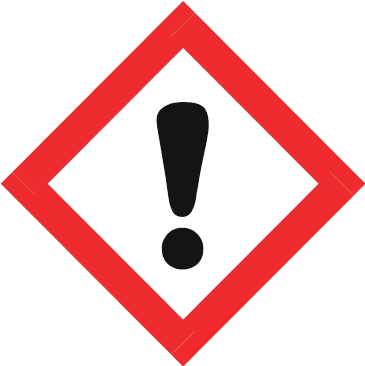 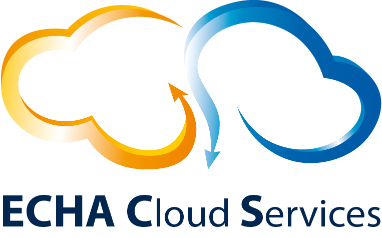 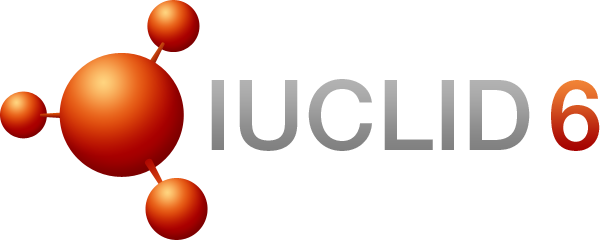 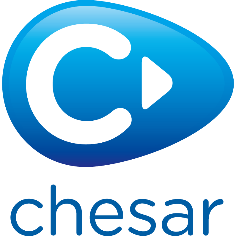 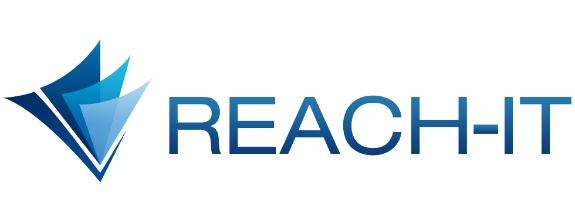 18
[Speaker Notes: Šajā slaidā ir sniegts kopsavilkums par vielas bīstamības un risku novērtēšanas darbplūsmu. 

Atcerieties, ka visas reģistrācijas dokumentācijai vajadzīgās informācijas apkopošanas galvenais mērķis ir novērtēt vielas radītos riskus un nodrošināt tās drošu lietošanu!]
Atcerieties
Jums jābūt labi informētam par savu vielu un jāzina, kādi dati jāiesniedz
Izstrādājiet stratēģiju un atrodiet piemērotu atbalstu savā uzņēmumā vai SIEF vai izmantojiet ārpakalpojumus
Testi ar dzīvniekiem ir pēdējais līdzeklis – apmainieties ar datiem un izmantojiet pielāgojumus
Informācijas iegūšana ir SIEF kopīgs darbs          
Vispirms iegūstiet informāciju par lietošanas veidiem no nozares organizācijām vai saviem klientiem 
Testi un dokumentācijas sagatavošana aizņem laiku, bet kvalitatīva informācija samazina turpmāko darbu un izmaksas
Pārliecinieties, ka jūs un jūsu klienti vielu lieto droši
Atbalsts pieejams https://echa.europa.eu/reach-2018
19